程序设计语言的语义
马尧
主要内容
作者简介
文章的结构与贡献
程序的执行
证明示例
作者简介              Tony Hoare
1980年获图灵奖
提出了快速排序算法和快速选择算法
领导了Algol 60第一个商用编译器的设计与开发
弗洛伊德-霍尔逻辑
作者简介
Tony Hoare’s apologies
2009年的一场会议上，Tony Hoare 为发明 NULL 引用道歉：
I call it my billion-dollar mistake. It was the invention of the null 
n 1965.
This has led to innumerable errors, vulnerabilities, and system crashes, 
which reference have probably caused a billion dollars of pain and damage in 
the last forty years.
文章的结构与贡献
引言
计算机的算法
程序的执行
一般限制
程序正确性的证明
形式语言定义
文章的结构与贡献
引言： Tony Hoare 指出阐释支撑程序的推理规则和公理是必要的
It is therefore desirable and interesting to elucidate   the axioms and rules of inference which underlie our reasoning about computer programs.
并说明这篇文章介绍的公理系统由公理与推理规则组成
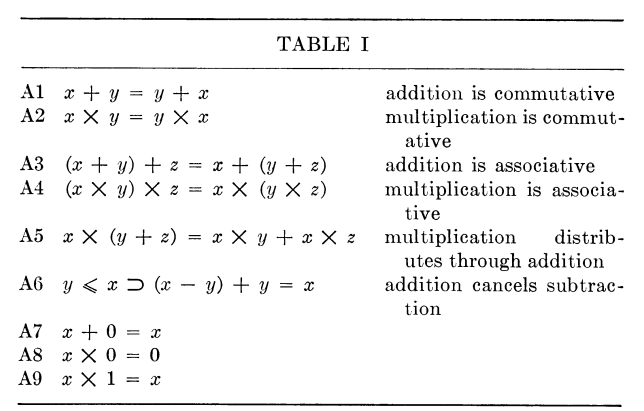 文章的结构与贡献
计算机的算法
引入了9条公理，证明了2条引理



                                   
                                   Lemma1                              
                                   Lemma2
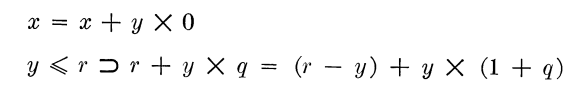 文章的结构与贡献
计算机的算法

介绍了3种溢出时的选择
  
strict interpretation

  firm boundary

  modulo arithmetic
程序的执行
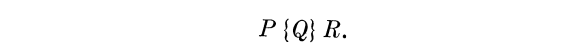 霍尔三元组：

其中P、R是断言，Q为程序；P称为前置条件，R为后置条件
若P在Q执行前成立，则Q执行后R成立；
若没有前置条件，Q执行后R成立，可以写成
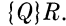 程序的执行
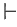 十字转门符号 / T型符号
经常被读作“产生”或“证明”
可以简单理解为     代表P为真
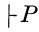 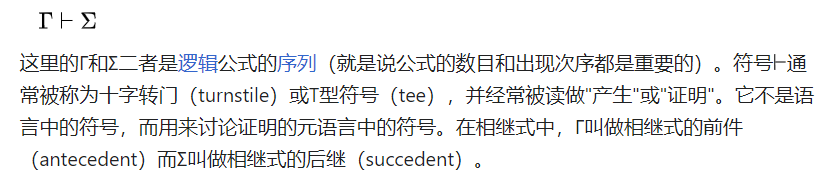 程序的执行
赋值公理 Axiom of assignment
                                     其中 x := f 为赋值语句，将f   
                                     的值赋给x
                             

 P。就是用f替换所有P中的x得到的
 P。成立时对任意x，P一定成立
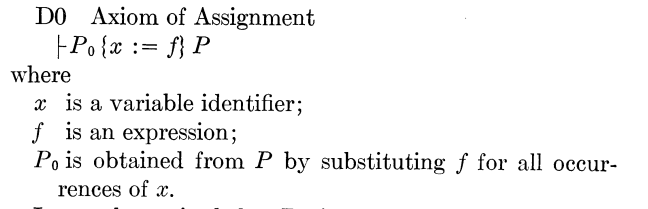 程序的执行
推断规则 Rules of Consequence



        即“R蕴含S”             即“S蕴含P”
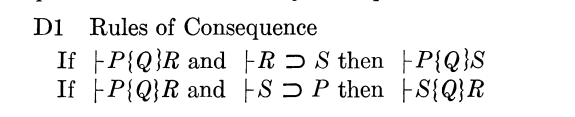 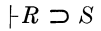 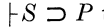 程序的执行
复合规则 Rule of Composition


一系列指令的执行可以写成嵌套的形式：(Q1;(Q2;(…(Qn-1;Qn))…))),
霍尔指出基于”;-operator”的可结合性，可以像算数表达式一样删去括
号。
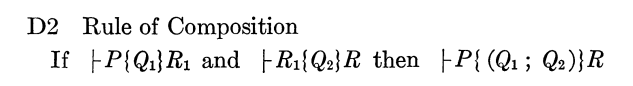 程序的执行
迭代规则 Rule of Iteration

先测试B，成立则执行S；再测试B，直到B不成立时结束；
那么执行完后B一定为假；若假设B初始为真：


P为S执行后恒真的断言，并且即使S未被执行，P也为真；
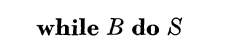 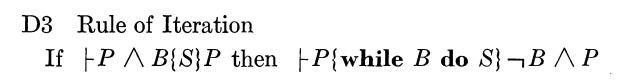 [Speaker Notes: 此时结果为B假P真]
证明示例
观察以下程序：




程序计算了x / y的商q和余数r；
显然有x = r + y * q (y > r)
用Q代表以上的程序：
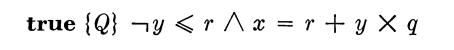 [Speaker Notes: 下面用霍尔逻辑证明该式]
证明示例
利用复合规则
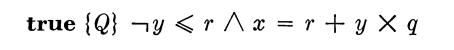 true {r := x} R1     R1 {q := 0} R2    

R2{while y <= r do (r := r – y; q = 1 + q)}
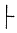 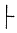 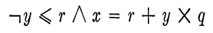 证明示例
R2是什么？
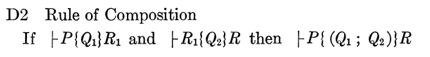 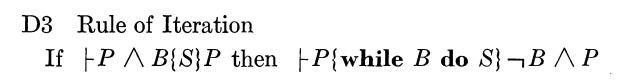 R2是 x = r + y * q
[Speaker Notes: 此处我们根据复合规则、迭代规则判断R2]
证明示例
首先利用Lemma1对true进行一些改动
Lemma1: x = x + y * 0 
                        
                          由推断规则第1条
                          即证  x = x + y * 0{r := x} x = r + y * 0
                          再用赋值公理
true {r := x} x = r + y * 0
R1为 x = r + y * 0
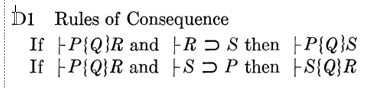 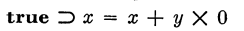 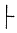 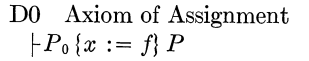 证明示例
再证： x = r + y * 0 {q := 0} x = r + y * q
x = r + y * 0
       赋值公理 
x = r + y * q
此处P为 x = r + y * q; P。为 x = r + y * 0
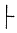 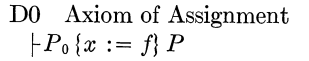 [Speaker Notes: 可以认为f恒为0，q赋f的值]
证明示例
最后证明：
 x = r + y * q {Q}



根据迭代规则
此处B为 y <= r ,P为 x = r + y * q, S为 r = r – y; q = q + 1
即证  x = r + y * q   y <= r {S} x = r + y * q
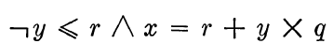 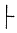 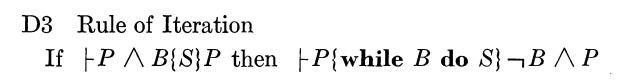 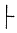 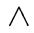 证明示例
再次拆分：(复合规则)
 x = r + y * q   y <= r{r = r - y} R3 


R3 {q = 1 + q}x = r + y * q
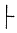 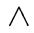 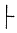 [Speaker Notes: R3是由第一条结果确定的]
证明示例
x = r + y * q   y <= r  
          Lemma2                                           
x = (r – y) + y * (1 + q) 
          赋值公理
x = r + y * (1 + q)

R3: x = r + y * (1 + q)
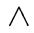 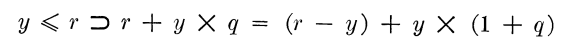 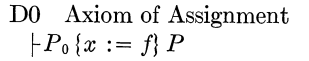 证明示例
x = r + y * (1 + q)
              赋值公理
 x = r + y * q
所以  x = r + y * q   y <= r{S}x = r + y * q
由迭代规则
有  x = r + y * q{Q}
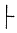 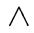 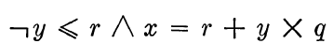 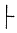 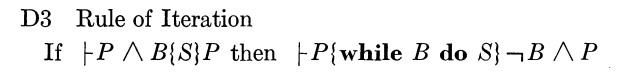 [Speaker Notes: 到这里实际上已经完成了证明]
证明示例
回顾证明：
证明的主要步骤是利用复合规则将复杂的程序拆分成简单的部
分，选取新的断言逐步证明；
利用复合规则拆分时断言的选取
                  此处R2在我们开展证明前就已经根据
迭代规则确定；而R1和R3则时在证明的过程中确定
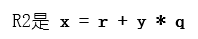 文章的结构与贡献
一般限制：
指出了上述公理方法的不足：
1.必须先证明各个公理是无副作用的，
但本文默认使用的公理无副作用；
2.没能证明程序能成功终止；程序可能
因为死循环等无法终止,如角谷猜想；
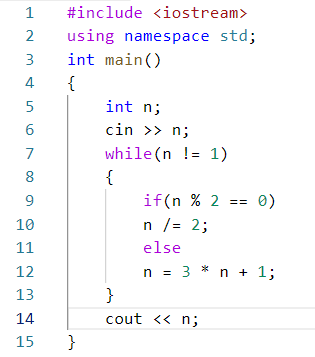 [Speaker Notes: 副作用]
文章的结构与贡献
程序正确性的证明
1.一个程序的正确性可证明需要满足：
  (1)在程序的末尾或中间能通过做出关于变量的精确断言来描 
     述用户的想法
  (2)编程语言符合证明过程中使用的公理和规则
文章的结构与贡献
程序正确性的证明
2.正确性证明的优势：
  (1)提高可靠性
  (2)便于阅读、维护
  (3)提高兼容性
文章的结构与贡献
3.正确性证明的不足：
  (1)证明过程困难
  (2)可能只适用于简单的程序设计
文章的结构与贡献
形式语言(Formal Language): 用精确的数学或机器可处理的公  
式定义的语言
作者建议使所有语言都遵循保证该语言正确所用的公理和规则
这样可以便于研究不同语言的正确性
作者还介绍了公理系统的优势：
(1)便于理解
(2)提供规避语言未定义部分的有效技术
(3)辅助设计更好的语言
文章的结构与贡献
形式语义学  操作语义学
            指称语义学
            代数语义学
            公理语义学
1967年R. W. Floyd 提出如何证明程序具有某种含义的数学方法，1969年Hoare 首次用公理系统定义了一类程序设计语言的语义。称之为霍尔逻辑（ Floyd-Hoare logic）
[Speaker Notes: 语义正确的重要性不言而喻，形式语义学应运而生
本篇论文中Tony Hoare 的理论即为公理语义学中的霍尔逻辑]
引用与致谢
十字转门符、形式语言的定义查阅了维基百科
 NULL的用法查阅了C++ Reference
 感谢朱宇博、姚梦雨助教的指导